Grafický zápis algoritmů(vývojové diagramy)
Obsah:
Vývojové diagramy
Značky vývojových diagramů
Zápis algoritmů
Vývojové diagramy k slovně zapsaným algoritmům
Příklady k procvičení
JK, 2015
Vývojové diagramy
Jeden z mnoha způsobů znázornění algoritmů
Používá se několik typů značek, z nichž každé je přiřazen určitý význam
Do těchto značek se vpisují operace nebo skupiny operací, které se mají provést
Značky vývojových diagramů
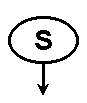 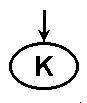 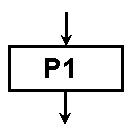 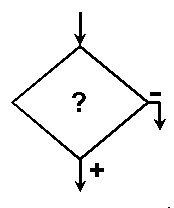 Značky vývojových algoritmů (pokr.)
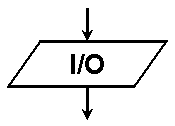 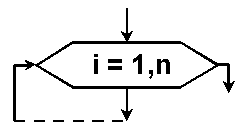 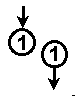 Vývojové diagramy k slovně zapsaným algoritmům
Příklad 2: Algoritmus zatloukání hřebíků
Slovní popis:Vezmi kladivo a hřebík 
Přilož hřebík k desce 
Uhoď kladivem na hlavičku 
Je hřebík zatlučen?  ANO - pokračuj bodem 5  NE - vrať se na bod 3 
Ukonči činnost a odlož kladivo
Vývojový diagram:
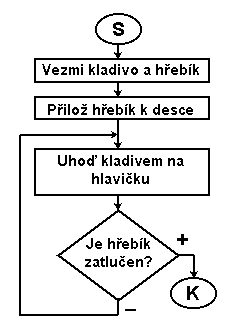 Vývojový diagram:
Vývojové diagramy k slovně zapsaným algoritmům
Vývojový diagram:
Příklad 3: Algoritmus přechodu křižovatky, řízené semaforem
Slovní popis:Dojdi až k semaforu 
Svítí na semaforu červená?  ANO - čekej, vrať se na bod 2  NE - pokračuj bodem 3 
Přejdi ulici přes přechod
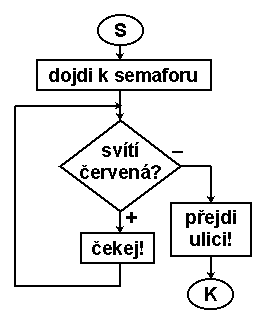 Řešené příklady – příklad 1
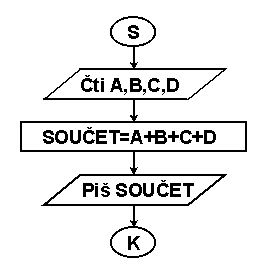 Formulace problému 	Sestavte algoritmus na 	součet čísel A,B,C,D a 	vytisknutí jejich součtu. 
Analýza úlohy 	Vstupní údaje: čísla A, B, C, D	Výstupní údaje: SOUČET	Analýza: SOUČET= A+B+C+D 
Sestavení algoritmu: 	Slovní popis:
Čti A,B,C,D
SOUČET= A+B+C+D 
Piš SOUČET 
Konec
Zápis programu (Pascal)
var A,B,C,D,S : integer; begin 
readln(A,B,C,D);           S:=A+B+C+D; 
writeln(S); 
end.
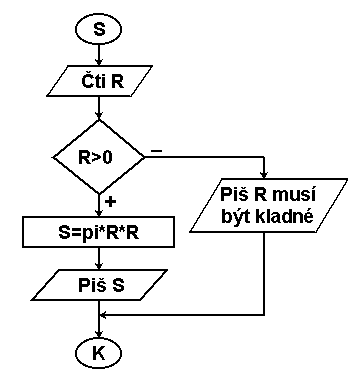 Řešené příklady – příklad 2
Formulace problému 	Sestavte algoritmus 	pro výpočet obsahu 	kruhu.
Analýza úlohy 	Vstupní údaje: poloměr R	Výstupní údaje: obsah S	Analýza: S = pí * r * r
Sestavení algoritmu 	Slovní popis: 
Čti R 
Je R >0 ?ANO - jdi na 3.NE - jdi na 5.
S= pi*R*R 
Piš S a jdi na 6 
Piš Poloměr musí být kladný 
Konec
Zápis programu (Pascal)
var R,S : real; 
begin 
readln(R); 
if R>0 
then 
begin 
S:=pi*R*R; 
writeln('Obsah kruhu je : ',S); 
end 
else 
writeln('Poloměr musí být kladný'); 
end.
Příklady k procvičení
Nakreslete vývojové diagramy k následujícím algoritmům
Výpočet objemu válce (obsah podstavy * výška)
Obvod kruhu
Formulujte vlastní podobný problém a nakreslete k němu vývojový diagram